WAD-B403
Designing and Building Disaster Recovery Enabled Solutions in Windows Azure
Nuno Filipe Godinho
Director of Cloud Services, Europe @ Aditi
nunog@aditi.com
@NunoGodinho
Who am I?
Director of Cloud Services, Europe at Aditi Technologies
Blog: http://msmvps.com/blogs/nunogodinho 
Twitter: http://twitter.com/NunoGodinho
Outline
Introduction
DR Options
Conclusion
Takeaways
Outline of architectural options for designing highly-available, fault-tolerant applications
Best practices for implementation of these architectural options
Understand how to choose the DR strategy
Introduction
Disaster Recovery
Disaster recovery is about preparing for and recovering from a disaster.
Hardware or software
Network or power outage
Physical damage to a building
Human error
… or something else!
Invest time and resources to plan, prepare, rehearse, document, train, and update processes to deal with events.
Continual process of analysis and improvement
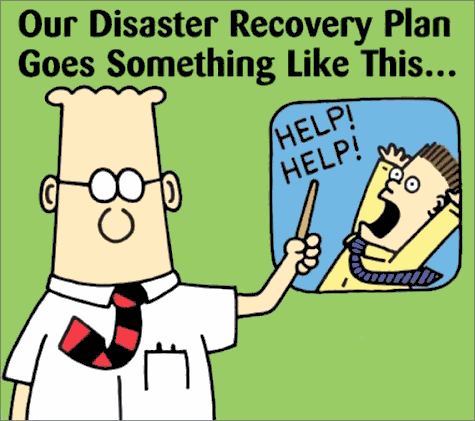 Recovery Point Objective (RPO)
Last Backup or Point when data can be consistently rolled back
Disaster
How far back?
RPO
Recovery Time Objective (RTO)
Last Backup or Point when data can be consistently rolled back
Systems fully recovered
Disaster
How far back?
How much time?
RPO
RTO
Performance
Consistency
Geographical location
Terminology
Fault Tolerance
Designs incorporating redundancy and replication to enable systems to continue operating properly (perhaps at a degraded level) if one or more components fails

High Availability (HA)
Fault Tolerant systems are measured by their Availability in terms of planned and unplanned service outages for end users

Disaster Recovery (DR)
The process, policies, and procedures related to restoring critical systems after a catastrophic event
SLAs
Understand SLAs provided by cloud vendor and what your business really needs
SLA vs Costs
99.999%
Few Minutes
99.99%
5-10 Minutes
99.95%
Few hours
99.9%
Few days
$$$$
$
$$
$$$
Compounding SLAs
Windows Azure Compute (2 instances) = 99.95%
SQL Azure = 99.9%
Windows Azure Storage = 99.9%

Total SLA
4.38 hours + 8.76 hours + 8.76 hours = 21.9 hours
Eg. 99.95 * 99.9 * 99.9 = 99.75%

Target: 99.75%
Typical DR approach
Redundancy
Procured, installed, and maintained so that it’s read
Significant physical distance apart to ensure isolation from faults
Typically under-utilized or over-provisioned
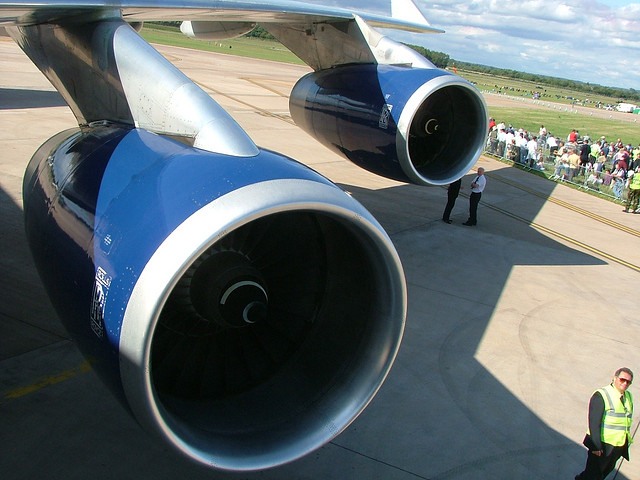 But why plan for failure?
Hardware fail
Software fail
People fail


Cloud Data Centers didn’t magically removed failures, it was just built in order to quickly recover from them.
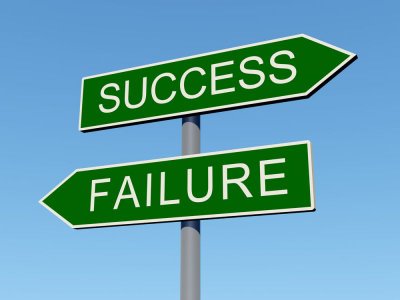 Design For Failure
Large scale failures in the cloud are rare but happen
Application owners are ultimately responsible for availability and recoverability
Balance cost and complexity of HA efforts against risk(s) you’re willing to bear
Cloud infrastructure has made DR and HA remarkably affordable versus past options
Multi-server
Multi-availability zone / fault domain
Multi-region
Multi-cloud
DR Options
DR Options
Hot HA
(Live/Live Config)
No Downtime
Hot DR
(Least Common)
> 5 Minutes
Warm DR
(Recommended)
> 1 Hour
Cold DR
(Most Common)
> Few Hours
$$$$
$
$$
$$$
Cold DR
X
Client
Data Center #2
Data Center #1
LB
Only provisioned environment is primary.
Not good if rapid recovery is required.
Slow to restore data
File Storage
App
App
…
File Storage
Database
Cold DR in Windows Azure – Option #1
Client
Only one environment provisioned.
Low cost DR solution.
Recovers based on backups
Leverages Fault Domains.
Leverages SQL Export to export a bacpac to On-Premises.
Copies blobs with 3rd party tools
On-Premises
Region #1
LB
Cloud Services
File Storage
App
App
…
Fault 
Domain #1
Fault 
Domain #N
Blob Storage
SQL Database
Cold DR in Windows Azure – Option #2
X
Only one environment provisioned.
Very low cost DR solution.
Recovers based on backups
Leverages Fault Domains.
Leverages SB Queues to maintain On-Premises DB in sync.
Copies blobs with 3rd party tools
Regenerates everything based on existing DB
Client
On-Premises
Region #1
LB
SB Queue
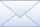 Cloud Services
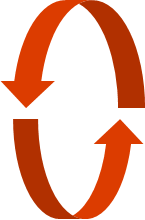 App
App
App
…
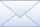 Fault 
Domain #1
Fault 
Domain #N
Database
File Storage
Blob Storage
SQL Database
Warm DR
X
Client
Database replicated in secondary but all traffic going to primary.
Generally a recommended DR solution
Minimal additional cost
Allows fairly rapid recovery
Data Center #2
C
Data Center #1
Data Center #1
C
Data Center #2
LB
LB
LB
LB
App
App
App
App
…
…
App
App
App
App
…
…
Replication
Replication
Master
Slave
Master
File Storage
File Storage
Slave
File Storage
File Storage
Replication
Replication
Warm DR in Windows Azure
Database Replicated leveraging SQL Data Sync
Leveraging Traffic Manager in Failover Mode.
Leveraging Auto Scaling from Warm to Hot.
Higher cost
Allows fairly rapid recovery
Copies blobs with 3rd party tools
Client
X
Traffic Manager
Region #2
Region #2
Region #1
LB
LB
LB
App
App
App
App
App
App
App
App
App
App
…
…
Fault 
Domain #1
Fault 
Domain #1
Fault 
Domain #1
Fault 
Domain #2
Fault 
Domain #2
Fault 
Domain #2
Replication
SQL Database
SQL Database
SQL Database
Blob Storage
Blob Storage
Blob Storage
Replication
Hot DR
X
Parallel deployment with all servers running but all traffic going to primary.
Atypical. Very high additional cost.
Allows rapid recovery but not significantly faster than “warm” configuration.
Client
Data Center #1
LB
Data Center #2
LB
App
App
…
App
App
…
Merge Replication
File Storage
File Storage
Merge Replication
Hot DR in Windows Azure – Option 1
Database Replicated leveraging SQL Data Sync.
Leveraging Traffic Manager in Failover Mode.
Similar Deployment in both Data Centers
Higher cost
Allows rapid recovery
Copies blobs with 3rd party tools
Client
X
Traffic Manager
Data Center #2
Region #2
Region #1
LB
LB
LB
…
App
App
App
App
App
App
App
App
App
App
…
…
App
App
Fault 
Domain #1
Fault 
Domain #1
Fault 
Domain #1
Fault 
Domain #2
Fault 
Domain #2
Fault 
Domain #2
Replication
SQL Database
SQL Database
SQL Database
Blob Storage
Blob Storage
Blob Storage
Replication
Hot DR in Windows Azure – Option 2
Client
X
Traffic Manager
Region #2
Region #1
Region #2
Database Replicated based on SB Queues in order to remove the impact of the sync in the DB
Leveraging Traffic Manager in Failover Mode.
Similar Deployment in both Data Centers
Higher cost
Allows rapid recovery
Copies blobs with 3rd party tools
LB
LB
LB
…
App
App
App
App
App
App
App
App
App
App
…
…
App
App
Fault 
Domain #1
Fault 
Domain #1
Fault 
Domain #1
Fault 
Domain #2
Fault 
Domain #2
Fault 
Domain #2
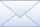 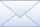 SB Queue
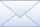 SQL Database
SQL Database
SQL Database
Blob Storage
Blob Storage
Blob Storage
Replication
Hot DR in Windows Azure – Option 3
Client
X
Traffic Manager
Database Replicated by having the original service writing in both the primary and secondary database
Leveraging Traffic Manager in Failover Mode.
Similar Deployment in both Data Centers
Higher cost
Allows rapid recovery
Copies blobs with 3rd party tools
Region #2
Region #1
Region #2
LB
LB
LB
…
App
App
App
App
App
App
App
App
App
App
…
…
App
App
Fault 
Domain #1
Fault 
Domain #1
Fault 
Domain #1
Fault 
Domain #2
Fault 
Domain #2
Fault 
Domain #2
Backup
SQL Database
SQL Database
SQL Database
Blob Storage
Blob Storage
Blob Storage
Replication
HA
X
Live/Live configuration. May use geo-targeting services to direct traffic to regional load balancers.
Very costly.
Provides high availability, but complex to implement and manage.
Your Site
Data Center #1
LB
Data Center #2
LB
App
App
…
App
App
…
Merge Replication
File Storage
File Storage
Merge Replication
HA with Windows Azure
Client
Database Replicated leveraging Active/Active Configuration from SQL Server Always On capability.
Leveraging Traffic Manager in Performance/Round-Robin.
Similar Deployment in both Data Centers
Very Costly
Allows almost immediate recovery
Copies blobs with 3rd party tools
X
Traffic Manager
Region #1
Region #2
LB
LB
App
App
App
App
App
App
App
App
…
…
Fault 
Domain #1
Fault 
Domain #1
Fault 
Domain #2
Fault 
Domain #2
Replication
SQL Server on VM
SQL Server on VM
Blob Storage
Blob Storage
Replication
Conclusions
Conclusions
Plan for failure
Talk with Business and IT
RTOs and RPOs are set by the business not IT
IT helps in getting to the real requirement
Services evolve and RTOs change
Understanding the Business SLA is crucial
Choose the right DR Options
Cold
Warm
Hot
HA
Conclusions
Infrastructure capabilities change
DR has costs plan for them
There are very ‘cheap’ or even ‘no cost’ options. At least implement those.
Identify key technologies
Continual Improvement
DR is big .. Do it in small chunks
DR is not Backup
DR Planning can be used in more than just DR
Resources
Learning
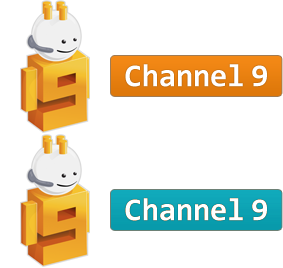 Sessions on Demand
Microsoft Certification & Training Resources
http://channel9.msdn.com/Events/TechEd
www.microsoft.com/learning
msdn
TechNet
Resources for IT Professionals
Resources for Developers
http://microsoft.com/technet
http://microsoft.com/msdn
Complete an evaluation on CommNet and enter to win!
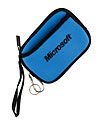 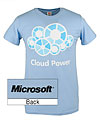 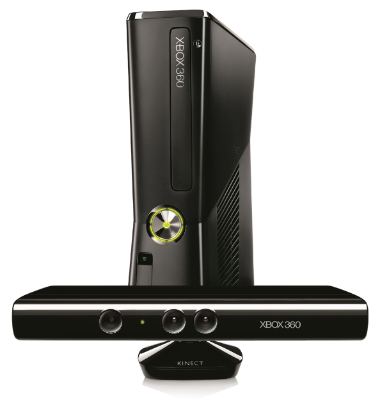 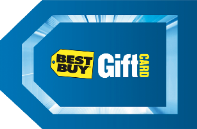 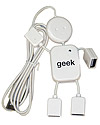 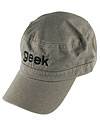 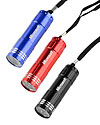 Required Slide 
*delete this box when your slide is finalized

Your MS Tag will be inserted here during the final scrub.
MS tag
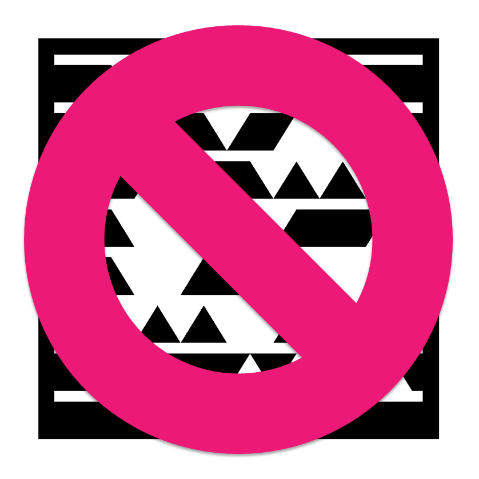 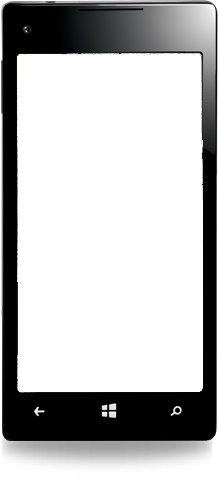 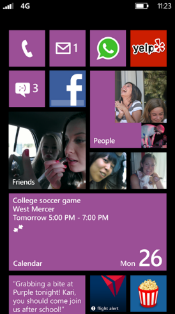 Scan the Tagto evaluate this session now on myTechEd Mobile
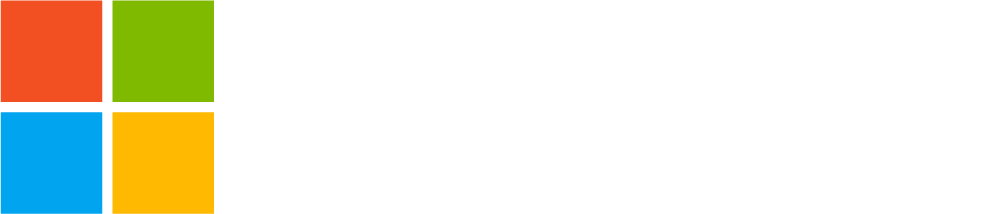 © 2013 Microsoft Corporation. All rights reserved. Microsoft, Windows and other product names are or may be registered trademarks and/or trademarks in the U.S. and/or other countries.
The information herein is for informational purposes only and represents the current view of Microsoft Corporation as of the date of this presentation.  Because Microsoft must respond to changing market conditions, it should not be interpreted to be a commitment on the part of Microsoft, and Microsoft cannot guarantee the accuracy of any information provided after the date of this presentation.  MICROSOFT MAKES NO WARRANTIES, EXPRESS, IMPLIED OR STATUTORY, AS TO THE INFORMATION IN THIS PRESENTATION.